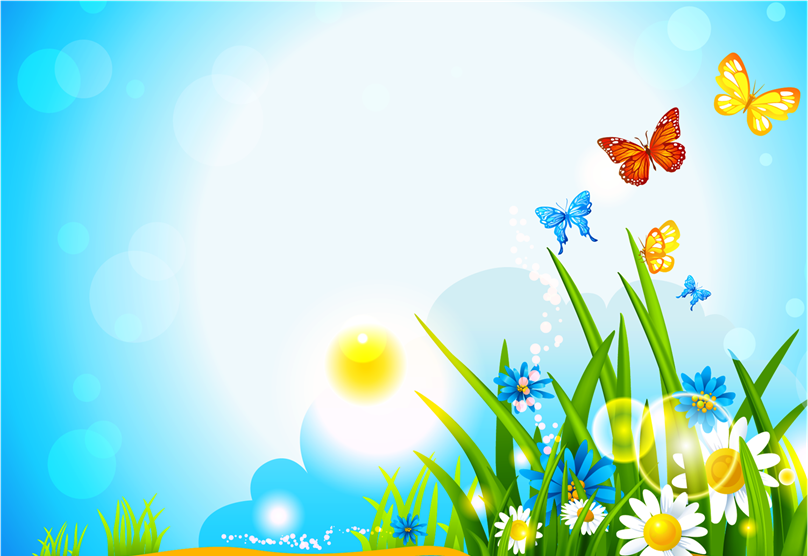 МБДОУ «Детский сад №5 «Золотая рыбка»
«Наше
 веселое лето!!!»
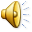 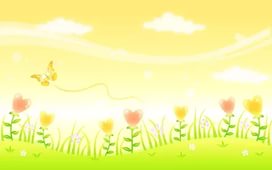 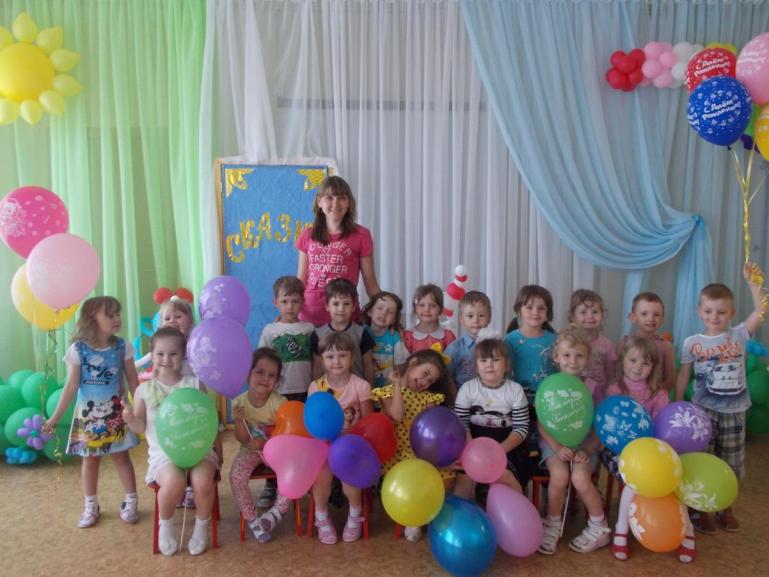 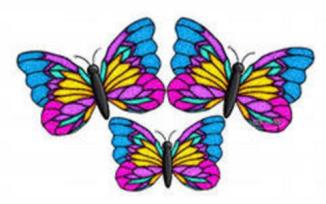 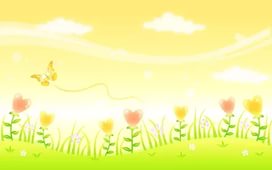 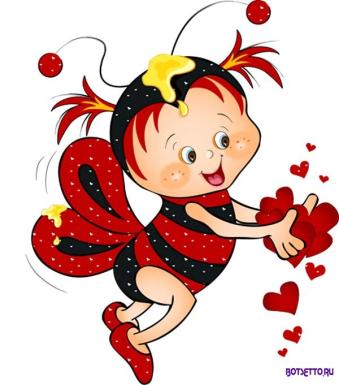 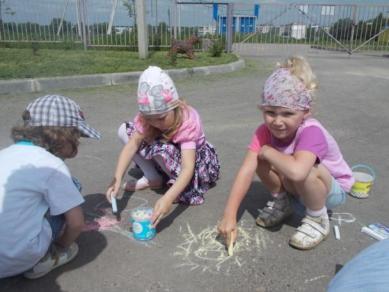 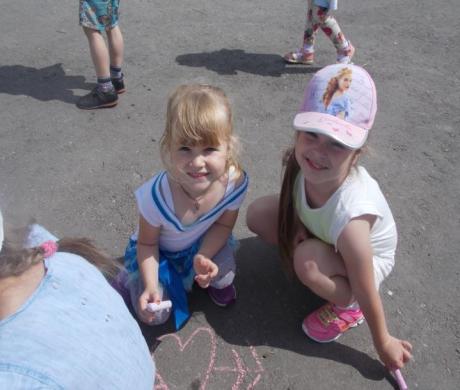 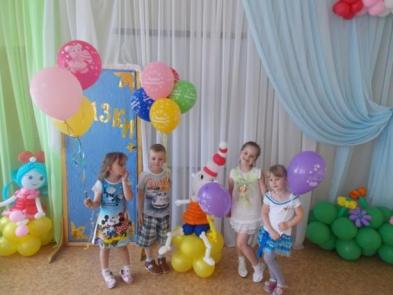 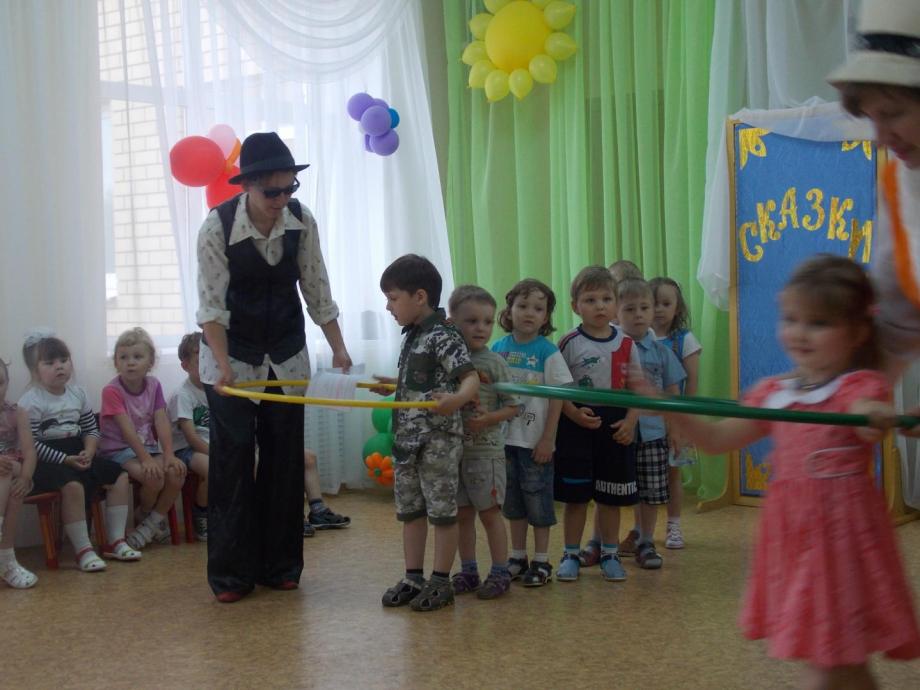 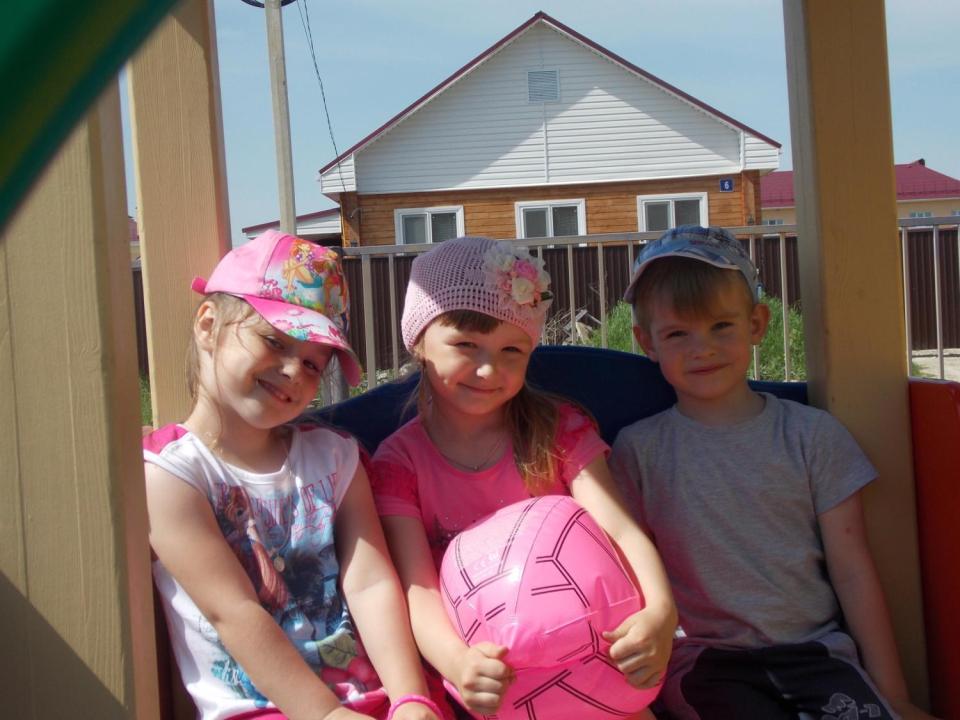 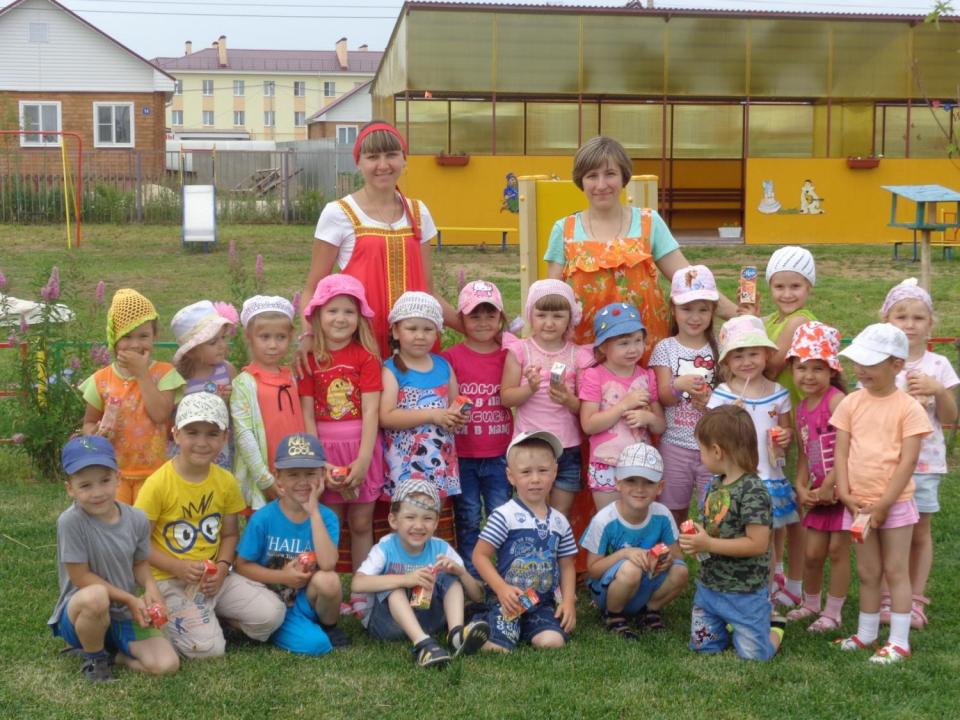 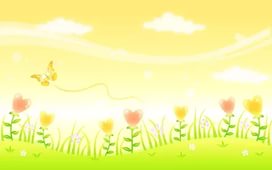 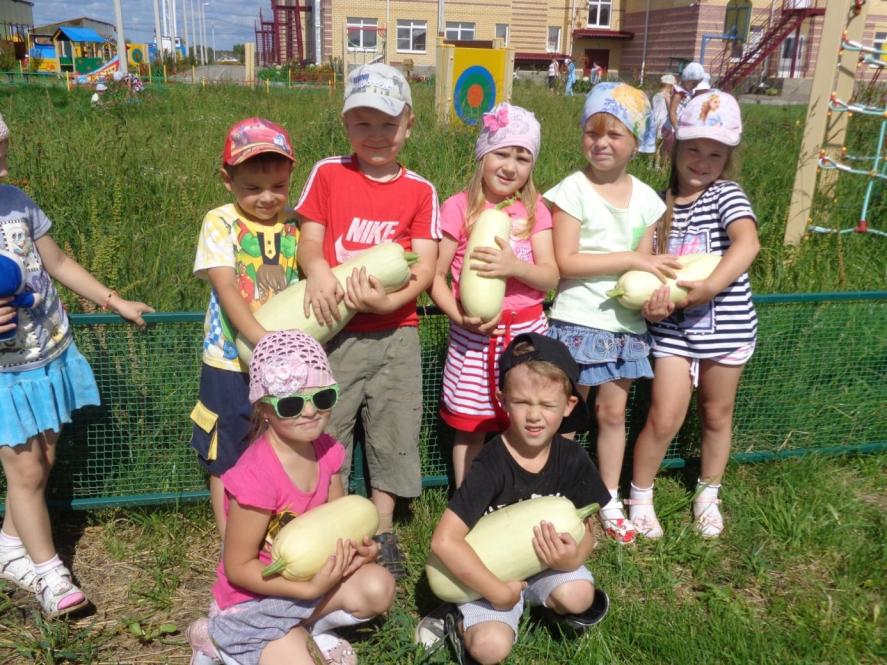 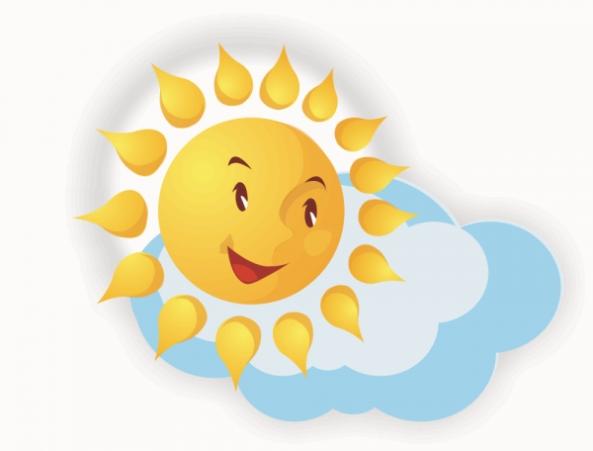 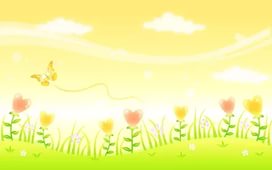 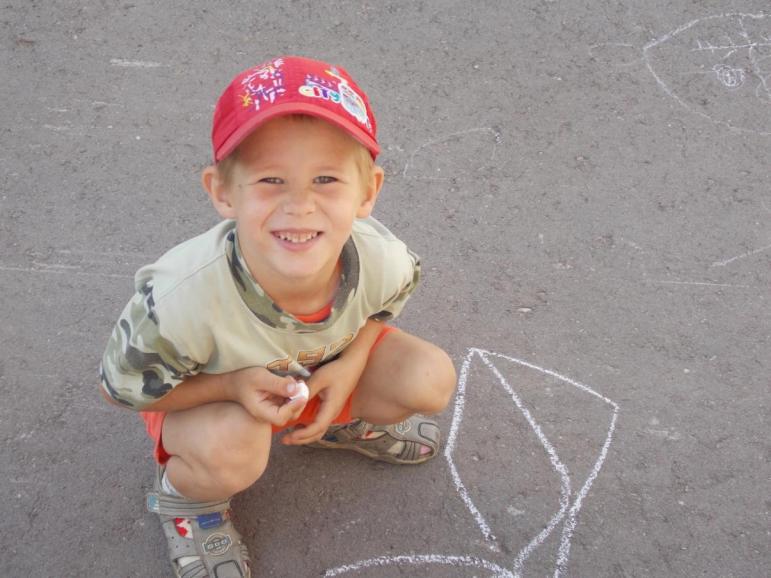 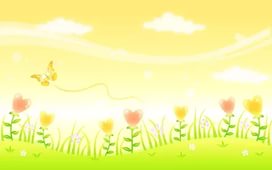 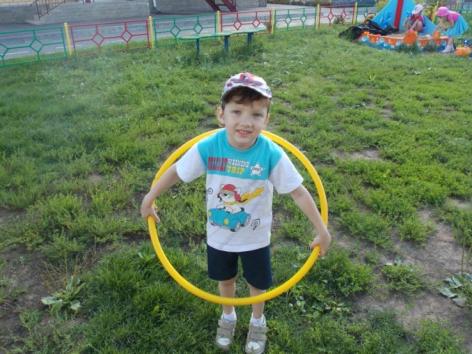 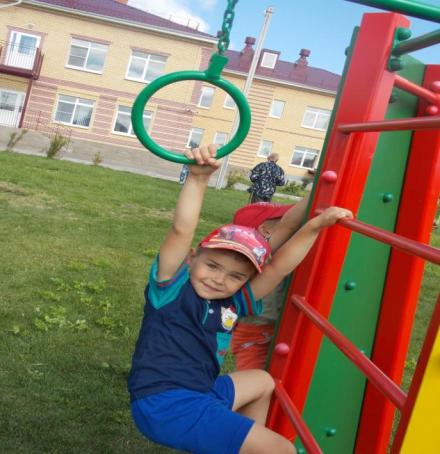 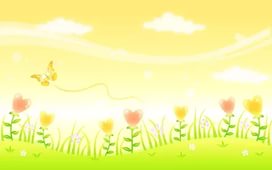 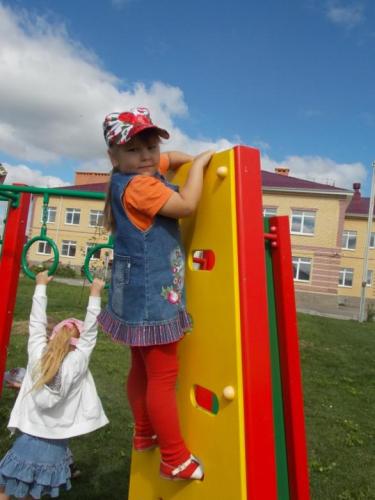 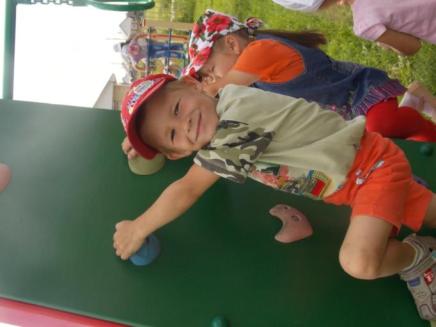 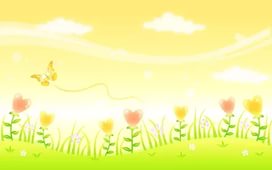 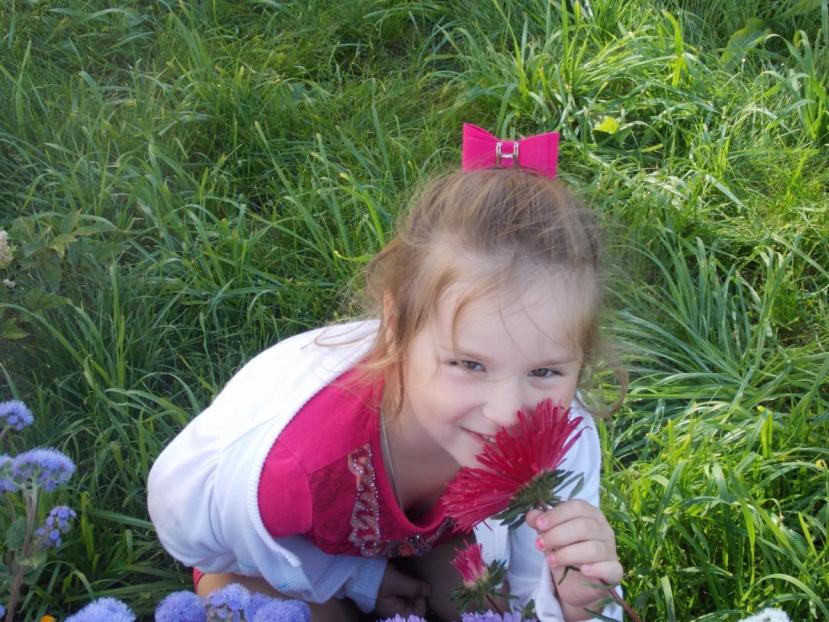 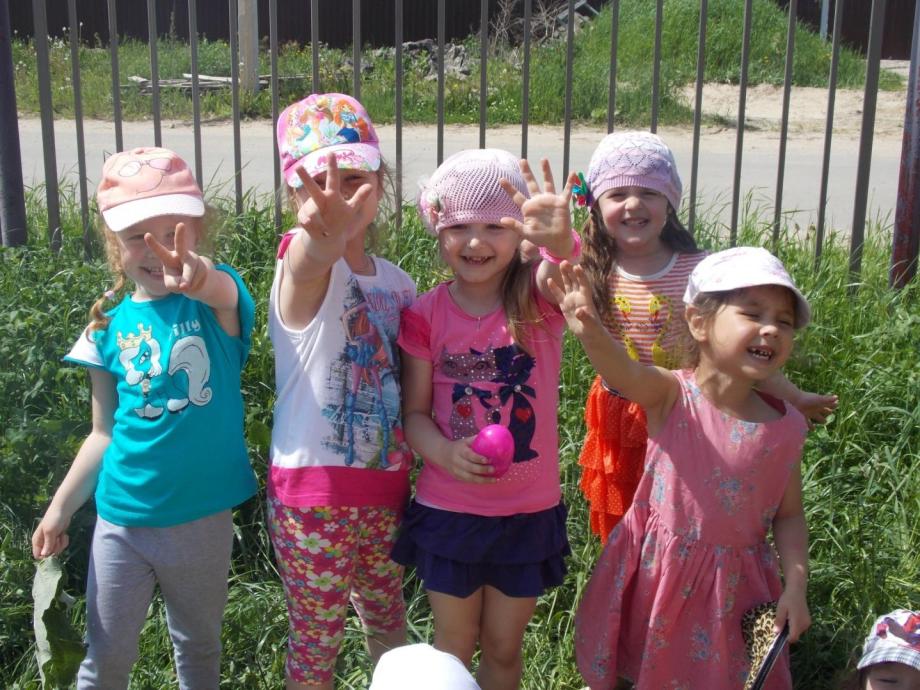 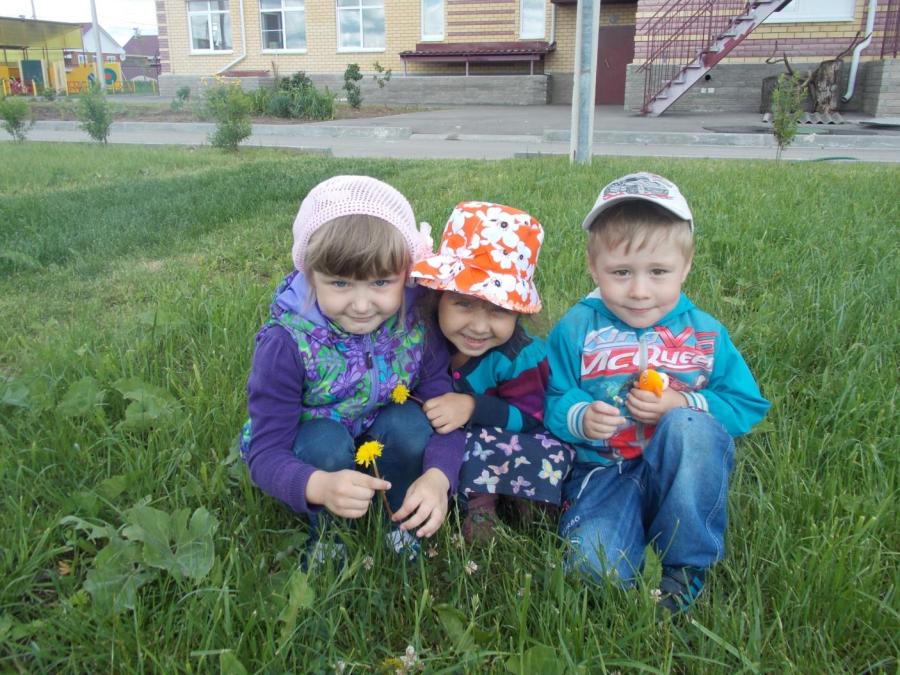 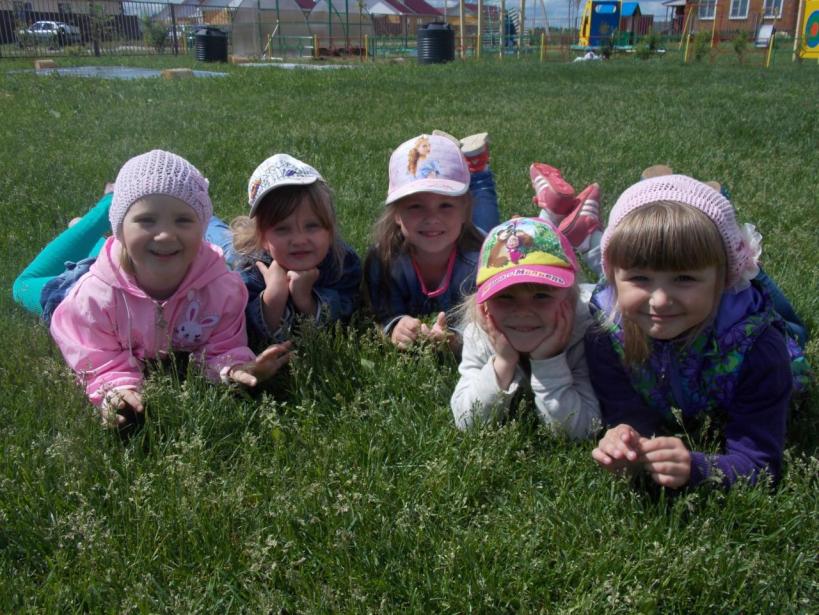 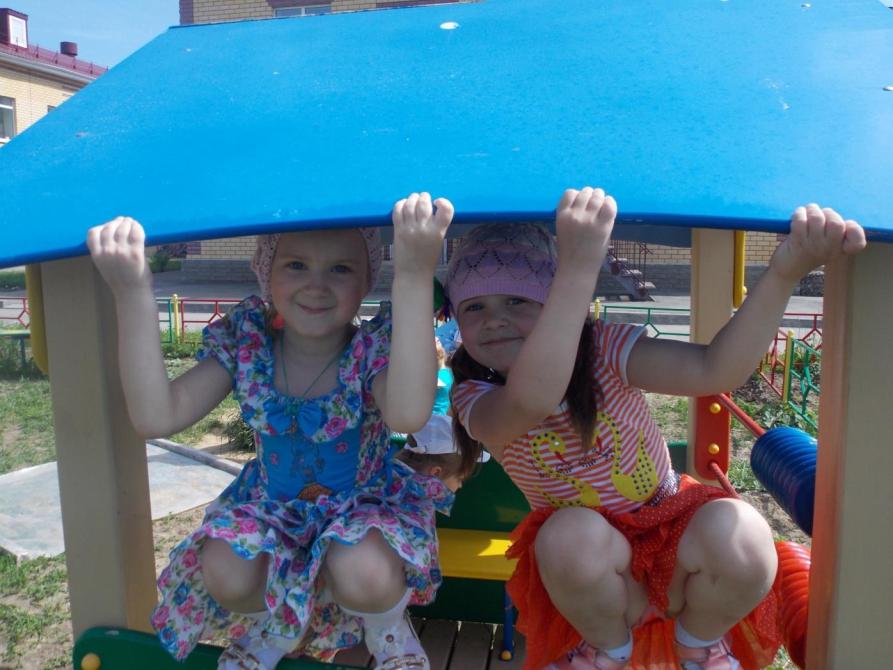 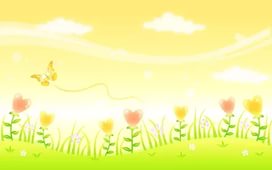 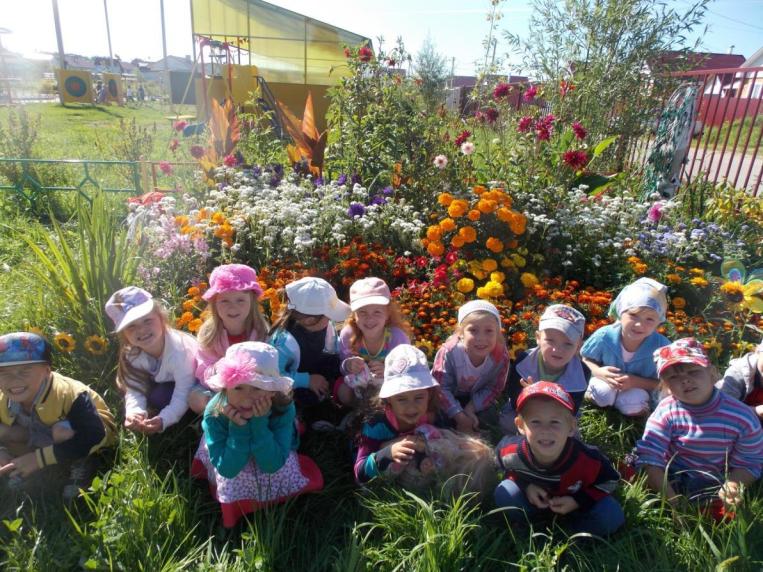 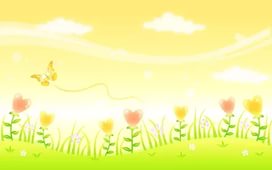 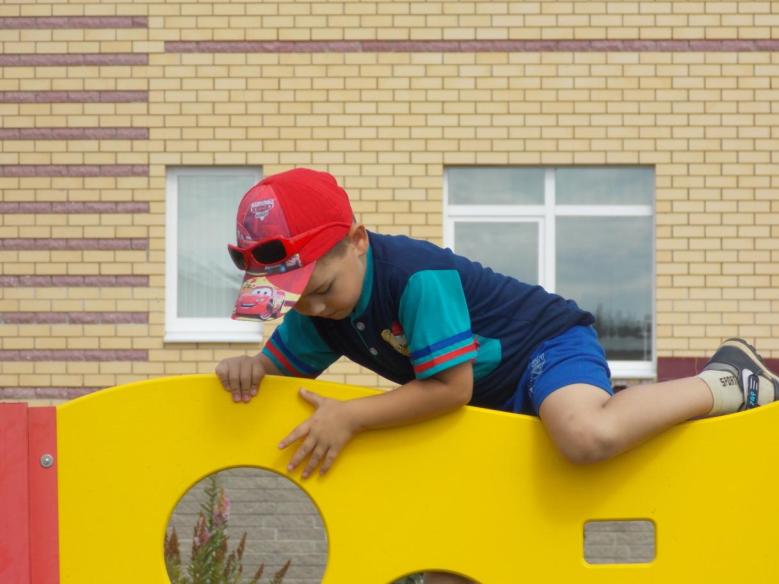 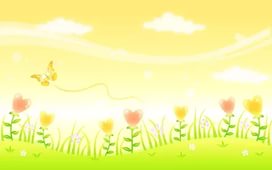 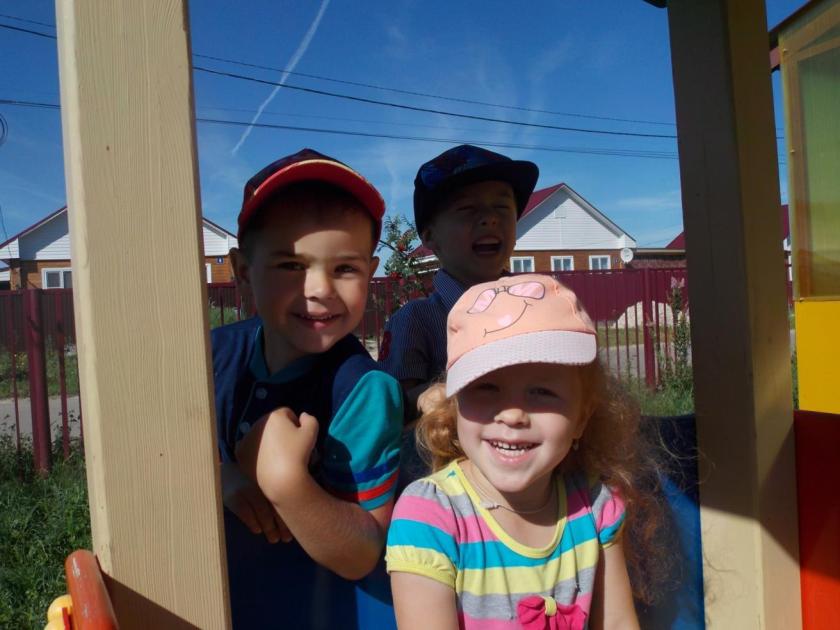 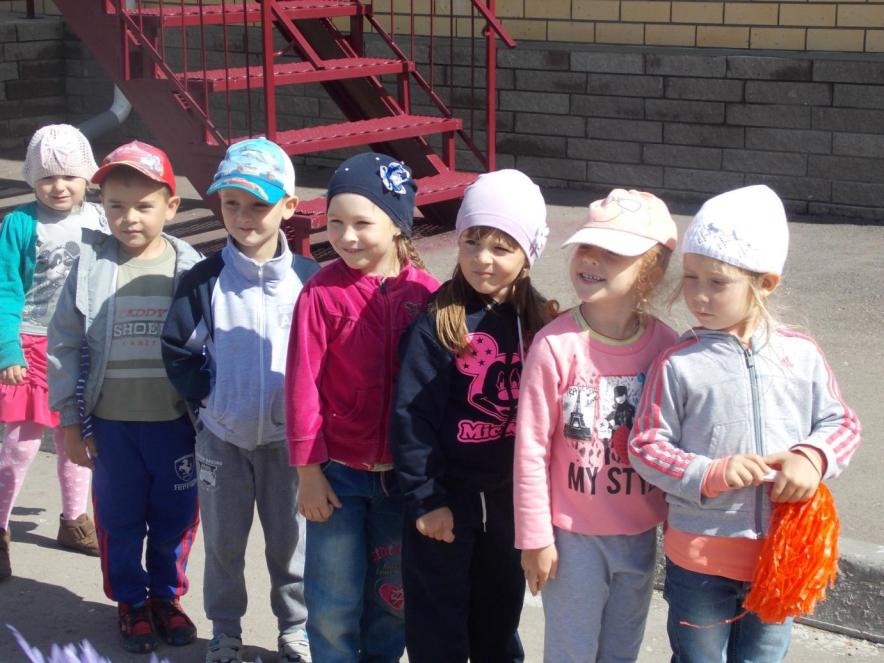 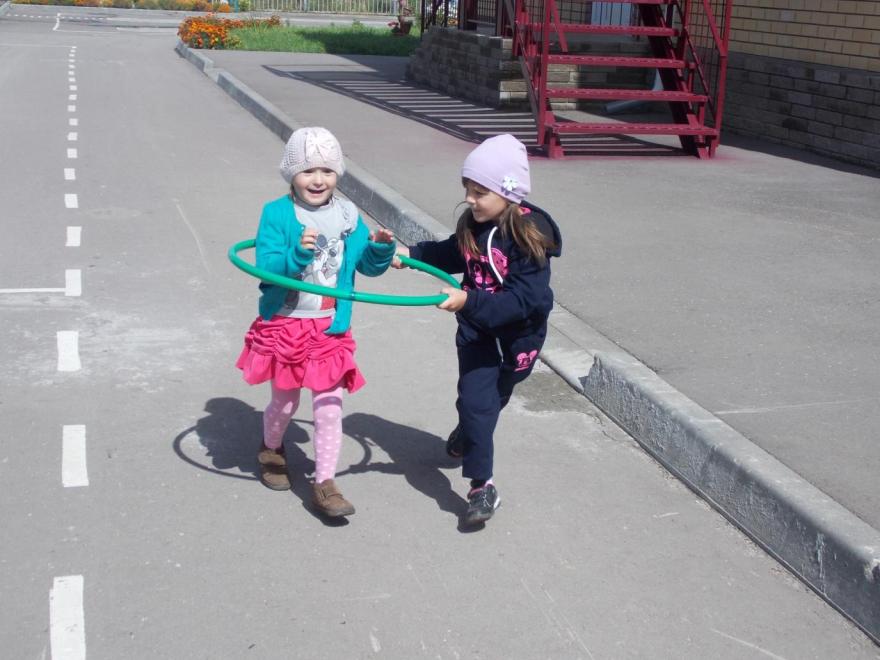 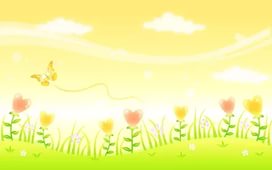 Прощание с летом!!!
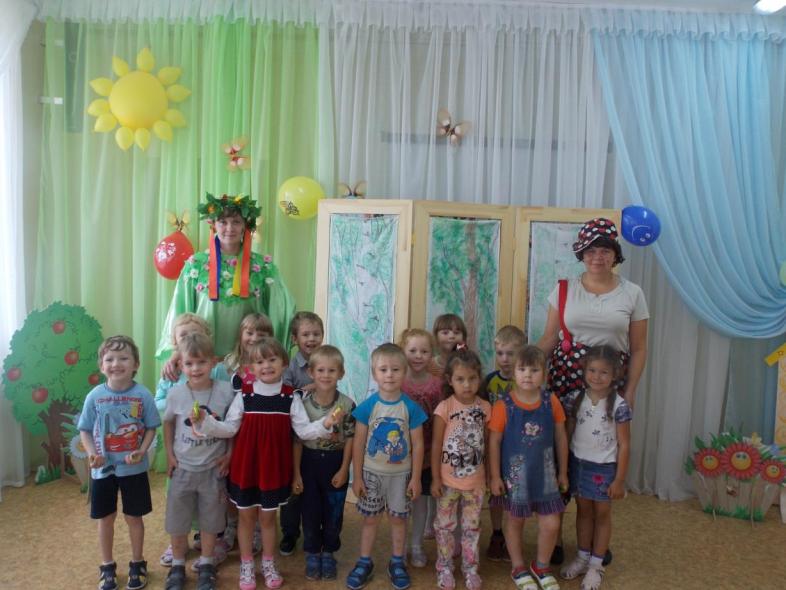 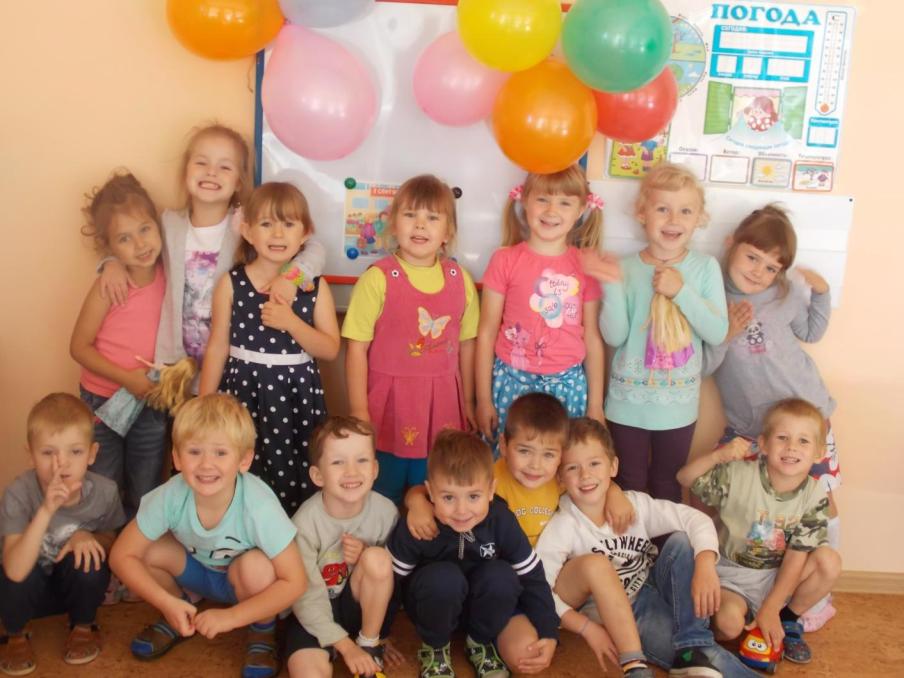 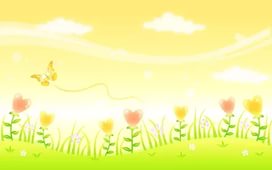 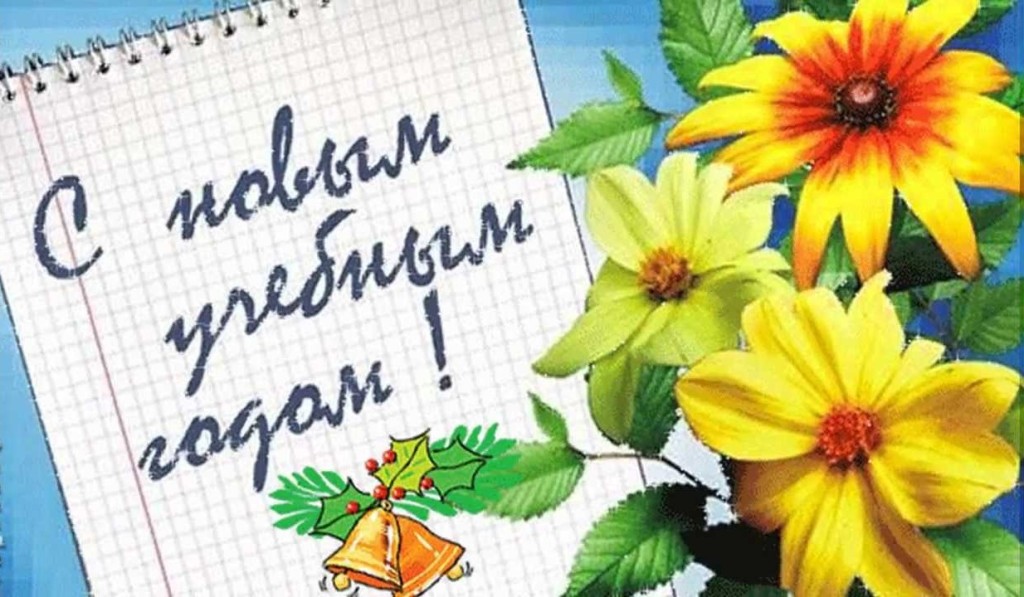